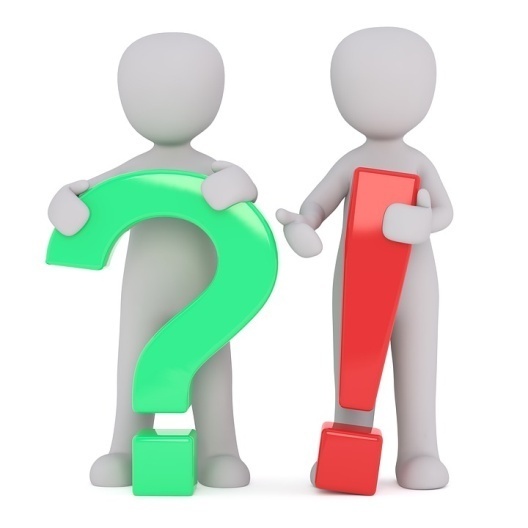 Game with Punctuation Marks
[Speaker Notes: Notes for Teacher - < Information for further reference or explanation >
Suggestions: <Ideas/ Images/ Animations / Others – To make better representation of the content >
Source of Multimedia used in this slide -  Punctuation marks <https://pixabay.com/illustrations/question-mark-question-help-2314115/>]
Group Activity on Punctuation
MATERIALS REQUIRED
PPY Title
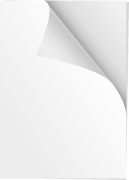 A-4 Size white sheets- 5 or 6.
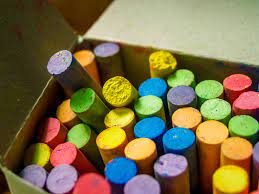 Box of coloured chalk.
Sentences on the topic "Punctuation"
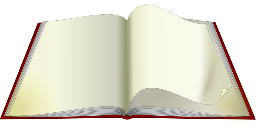 [Speaker Notes: Notes for Teacher - < Procedure:
The teacher may draw the Full Stop, Question mark and Capital letters in CAPS on the blackboard with coloured chalk or the teacher can make placards of the three Punctuation marks and stick them on the blackboard/or on the wall.  The teacher can ask the students to name the punctuation marks and also explain where they are used. Then a sheet with 10  sentences either printed or written on it may be given to each group.>
Suggestions: <Ideas/ Images/ Animations / Others – To make better representation of the content >
Source of Multimedia used in this slide -  <A-4 Size white sheets- https://pixabay.com/vectors/paper-sheets-white-corner-rolled-32377/
Box of Chalks : - https://pxhere.com/en/photo/1443303>]
Group Activity on Punctuation
Instructions
PPY Title
Read the sentences carefully.
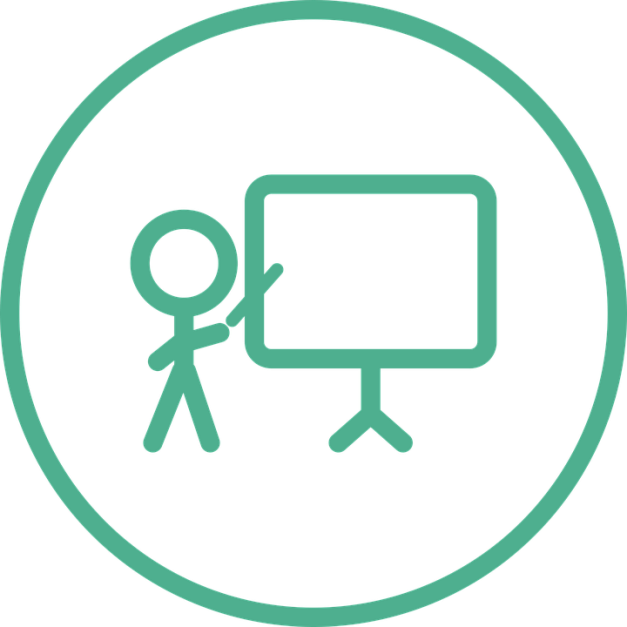 Insert the punctuation marks for each sentence.
Complete the task in 10 mins
The group with correct answers and on time, will be declared the winners.
[Speaker Notes: Notes for Teacher – <1. The teacher can give a name to each group—like names of flowers, cities or countries.
2. To motivate and make it exciting for the kids, the teacher can tell them that the group that completes the work at the specified time and gets all the answers correct will be declared the winner of this activity. The teacher may appreciate and congratulate the winners. The others could be encouraged to do better.
3. The teacher could include a few more of her own, other than the ones that are given below.


Suggestions: <Ideas/ Images/ Animations / Others – To make better representation of the content >
Source of Multimedia used in this slide -  <Instructions :- https://pixabay.com/vectors/icon-round-circular-symbol-web-3154240/>]
Questions and Answers
PPY Title
?
Put or insert Punctuation marks for the sentences given:
[Speaker Notes: Notes for Teacher – 

Suggestions: <Ideas/ Images/ Animations / Others – To make better representation of the content >
Source of Multimedia used in this slide -  <Instructions :-]
Group Activity on Punctuation
A1) My mother is a very pretty lady.
Q2) vivek and raj are good batsmen
A2) Vivek and Raj are good batsmen.
Q1) my mother is a very pretty lady
PPY Title
[Speaker Notes: Notes for Teacher – <Please note: A particular sentence may have all the three punctuation marks.
Troubleshooting: The teacher should be vigilant and try to avoid any confusion that interrupts the smooth flow of the activity.
Note to the teacher: 3 extra sentences are there in the word document. He /she can use them for Oral Work. >

Suggestions: <Ideas/ Images/ Animations / Others – To make better representation of the content >
Source of Multimedia used in this slide -  <>]
Group Activity on Punctuation
A3) Who is that girl in the blue frock?
Q4) may is the hottest month in india
A4) May is the hottest month in India.
Q3) who is that girl in the blue frock
PPY Title
[Speaker Notes: Notes for Teacher – <Please note: A particular sentence may have all the three punctuation marks.
Troubleshooting: The teacher should be vigilant and try to avoid any confusion that interrupts the smooth flow of the activity.
Note to the teacher: 3 extra sentences are there in the word document. He /she can use them for Oral Work.>

Suggestions: <Ideas/ Images/ Animations / Others – To make better representation of the content >
Source of Multimedia used in this slide -  <>]
Group Activity on Punctuation
A5) Can I have a glass of milk?
Q6) an apple a day keeps the doctor away
A6)  An apple a day keeps the doctor away.
Q5) can I have a glass of milk
PPY Title
[Speaker Notes: Notes for Teacher – <Please note: A particular sentence may have all the three punctuation marks.
Troubleshooting: The teacher should be vigilant and try to avoid any confusion that interrupts the smooth flow of the activity.
Note to the teacher: 3 extra sentences are there in the word document. He /she can use them for Oral Work.>

Suggestions: <Ideas/ Images/ Animations / Others – To make better representation of the content >
Source of Multimedia used in this slide -  <>]
Group Activity on Punctuation
A7) Who is the monitor of the class?
Q8) my car is red in colour
A8)  My car is red in colour.
Q7) who is the monitor of the class
PPY Title
[Speaker Notes: Notes for Teacher – <Please note: A particular sentence may have all the three punctuation marks.
Troubleshooting: The teacher should be vigilant and try to avoid any confusion that interrupts the smooth flow of the activity.
Note to the teacher: 3 extra sentences are there in the word document. He /she can use them for Oral Work.>

Suggestions: <Ideas/ Images/ Animations / Others – To make better representation of the content >
Source of Multimedia used in this slide -  <>]
Group Activity on Punctuation
A9) What does your dog like to eat?
Q10) what is your favourite colour
A10) What is your  favourite colour ?
Q9) what does your dog like to eat
PPY Title
[Speaker Notes: Notes for Teacher – <Please note: A particular sentence may have all the three punctuation marks.
Troubleshooting: The teacher should be vigilant and try to avoid any confusion that interrupts the smooth flow of the activity.
Note to the teacher: 3 extra sentences are there in the word document. He /she can use them for Oral Work.>

Suggestions: <Ideas/ Images/ Animations / Others – To make better representation of the content >
Source of Multimedia used in this slide -  <>]
MM INDEX
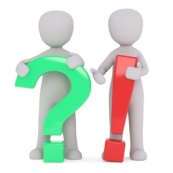 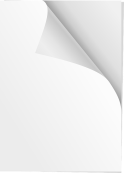 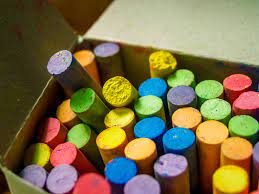 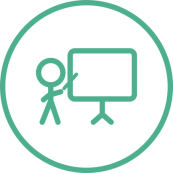 [Speaker Notes: Notes for Teacher - < Information for further reference or explanation >
Suggestions: <Ideas/ Images/ Animations / Others – To make better representation of the content >
Source of Multimedia used in this slide -  <Please provide source URL where we find the image and the license agreement>]